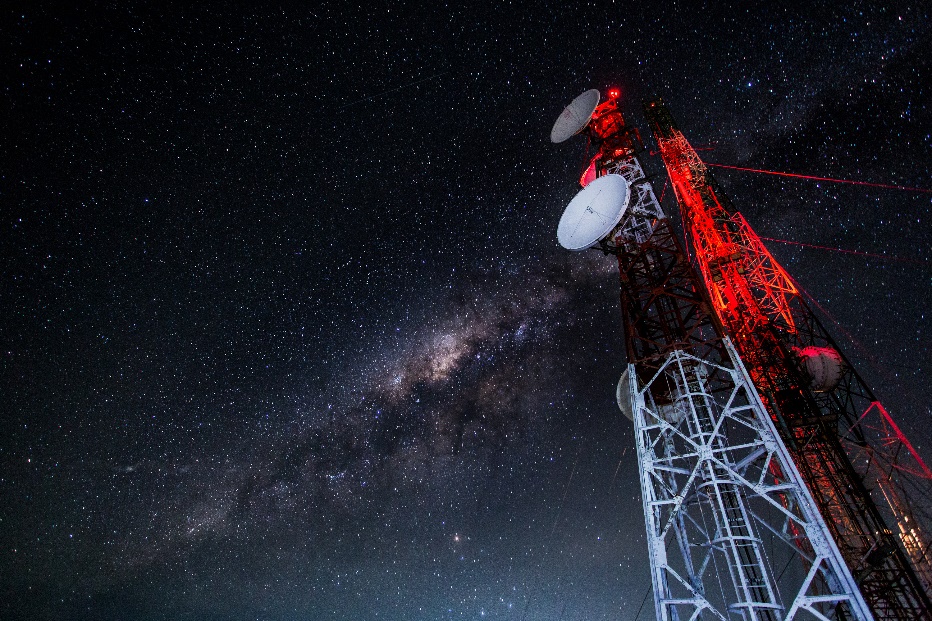 บทที่ 3 : รูปแบบการเชื่อมต่อเครือข่ายและส่วนประกอบของเครือข่ายท้องถิ่น (Topologies and LAN Components) Part2สธ313 การสื่อสารข้อมูลและเครือข่ายคอมพิวเตอร์ทางธุรกิจ
อาจารย์อภิพงศ์  ปิงยศ
apipong.ping@gmail.com
ส่วนประกอบของเครือข่ายท้องถิ่น (LAN Components)
2
เครื่องศูนย์บริการ (Server)
เครื่องลูกข่าย (Client / Workstation)
สถาปัตยกรรมเครือข่าย (Network Architecture)
การ์ดเครือข่าย (Network Interface Cards)
สายเคเบิล (Network Cables)
อุปกรณ์ฮับ/สวิตช์ แอคเซสพอยต์
ระบบปฏิบัติการเครือข่าย (Network Operating System)
Cloud Computing (เสริม)
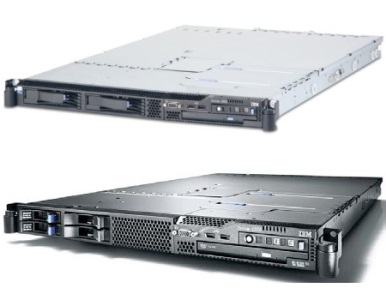 เครื่องศูนย์บริการ (Server)
3
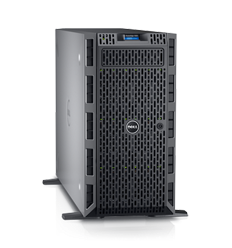 เป็นคอมพิวเตอร์ที่ทำหน้าที่บริการทรัพยากรให้กับเครื่องลูกข่ายบนระบบเครือข่าย เช่น บริการไฟล์ เมล เว็บ ฐานข้อมูล งานพิมพ์ เป็นต้น
เครื่องเซิร์ฟเวอร์มักเป็นคอมพิวเตอร์สมรรถนะสูง ทนทานต่อความผิดพลาด (Fault Tolerance) และรองรับการทำงานหนักตลอด 24 ชั่วโมง 
แบ่งสถาปัตยกรรมเครือข่ายได้ 2 แบบ คือ Peer-to-Peer และ Client-Server
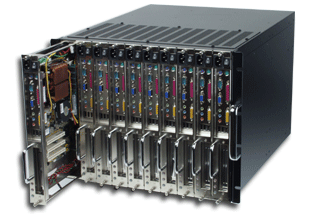 เครื่องลูกข่าย (Clients / Workstation)
4
เป็นคอมพิวเตอร์ที่เชื่อมต่อเข้ากับระบบเครือข่ายแบบ Client-Server
เครื่องลูกข่ายจะต้องล็อกออนเข้าระบบเพื่อติดต่อกับเครื่องเซิร์ฟเวอร์ให้ได้ก่อน จึงจะสามารถขอใช้บริการทรัพยากรจากเซิร์ฟเวอร์ได้
ส่วนใหญ่เป็นพีซีคอมพิวเตอร์ทั่วไป ไม่จำเป็นต้องมีสมรรถนะสูง
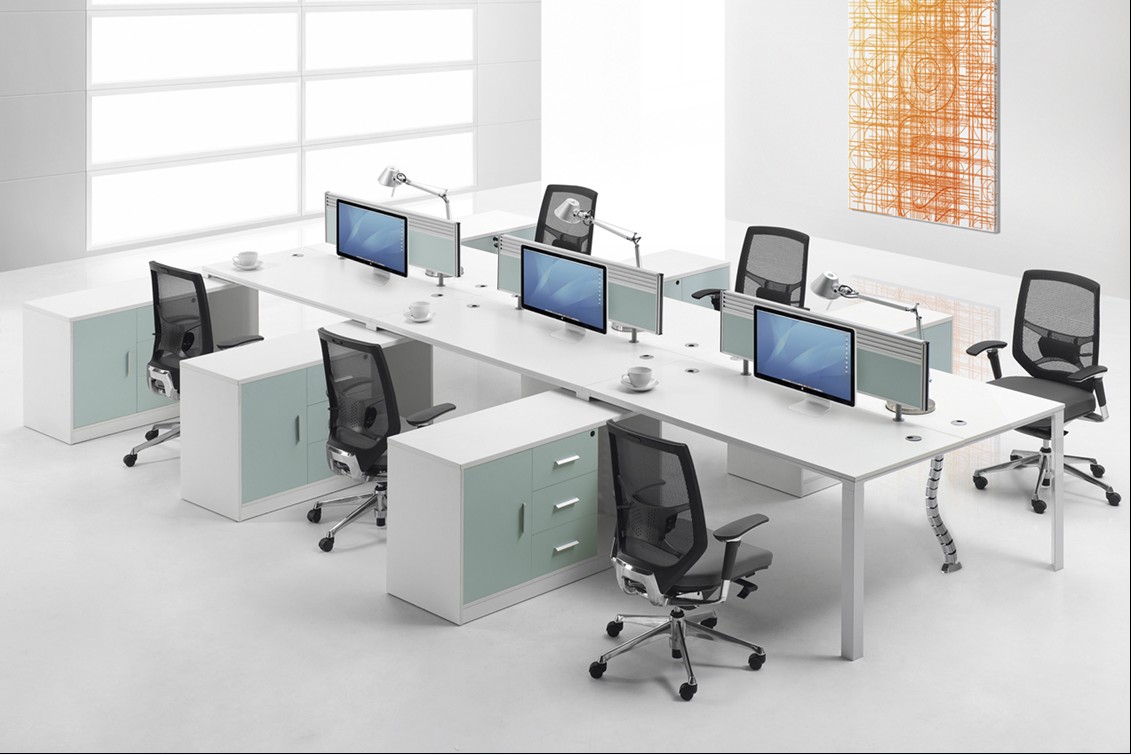 สถาปัตยกรรมเครือข่าย (Network Architecture)
5
มี 2 แบบ คือ
Peer-to-Peer (P2P) Network
Client-Server (Dedicated Server)
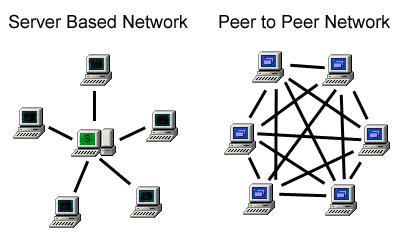 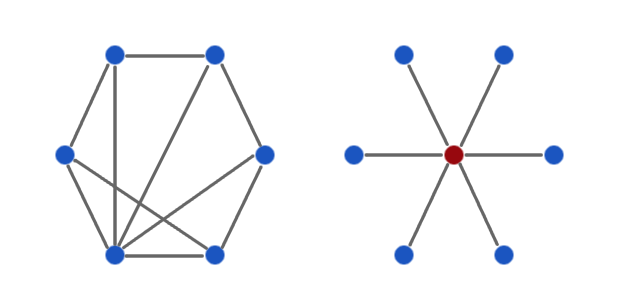 เครือข่ายแบบ Peer-to-Peer (P2P)
6
เป็นเครือข่ายแบบเสมอภาค ไม่มีคอมพิวเตอร์เครื่องใดเครื่องหนึ่งทำหน้าที่เป็นเซิร์ฟเวอร์โดยเฉพาะ 
คอมพิวเตอร์ทุกเครื่องสามารถเป็นได้ทั้งเซิร์ฟเวอร์และเครื่องลูกข่ายในขณะเดียวกัน เหมาะสำหรับเครือข่ายขนาดเล็ก
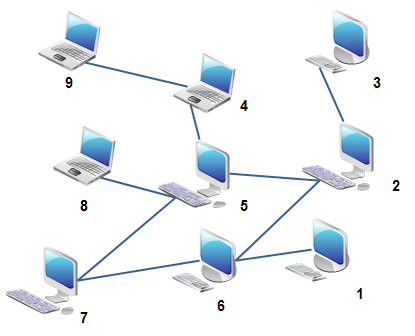 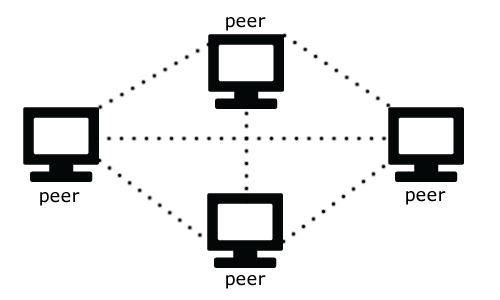 เครือข่ายแบบ Peer-to-Peer
7
เครือข่ายแบบ Peer-to-Peer ที่มีการแชร์ทรัพยากรร่วมกัน
8
เครือข่ายแบบ Client-Server (Dedicated Server)
9
เป็นเครือข่ายที่มีเครื่องคอมพิวเตอร์ที่ทำหน้าที่เป็นศูนย์บริการข้อมูลโดยเฉพาะ
สำหรับองค์กรขนาดใหญ่อาจมีการติดตั้งเซิร์ฟเวอร์หลายๆตัวเพื่อแบ่งหน้าที่การทำงาน เช่น File Server, Web Server, Mail Server, Database Server และ Print Server เป็นต้น
เหมาะสำหรับระบบเครือข่ายที่ต้องการเชื่อมต่อสถานี (Workstation) หรือเครื่องลูกข่ายเป็นจำนวนมาก
10
เครือข่ายแบบ Client-Server (Dedicated Server) [2]
11
การ์ดเครือข่าย (Network Interface Cards : NIC)
12
เป็นแผงวงจรที่ติดตั้งอยู่ภายในคอมพิวเตอร์ทั้งเครื่องเซิร์ฟเวอร์และเครื่องลูกข่าย
ทำหน้าที่เชื่อมต่อคอมพิวเตอร์เข้ากับเครือข่ายผ่านสายเคเบิล หรือระบบไร้สาย เป็นส่วนหนึ่งของการเชื่อมต่อทางกายภาพบนฟิสิคัลเลเยอร์
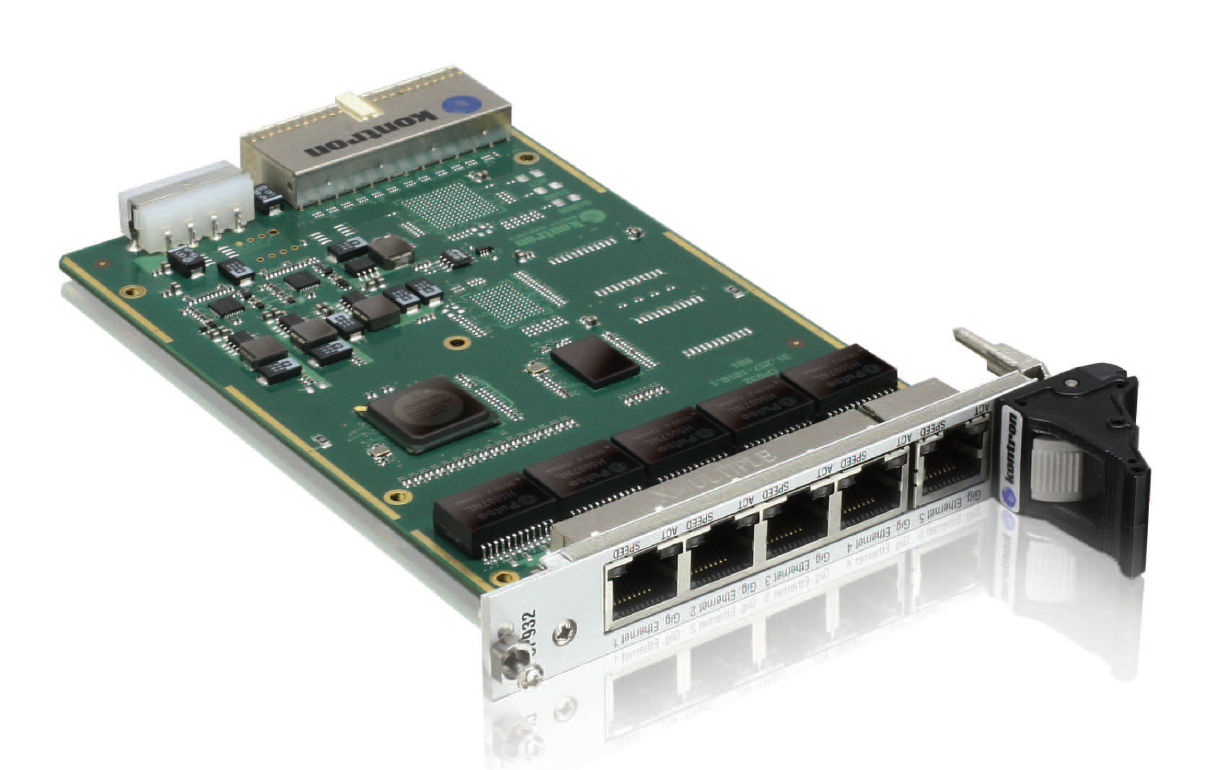 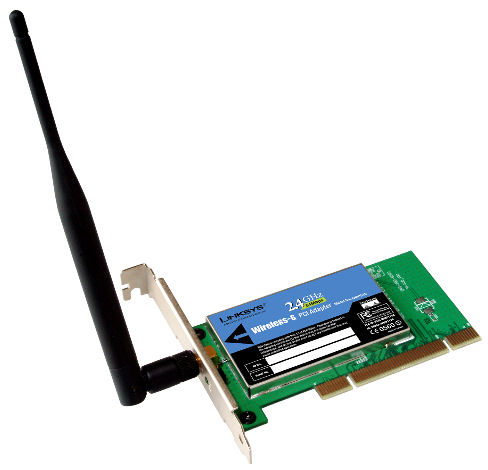 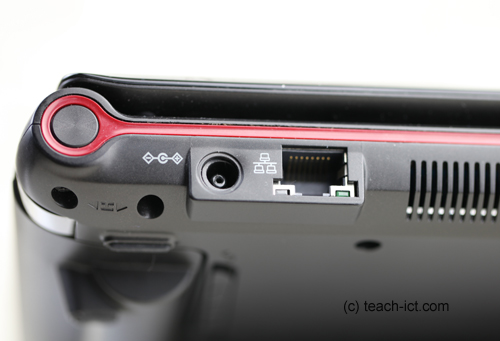 สายเคเบิล (Network Cables)
13
คอมพิวเตอร์บนเครือข่ายจะสามารถเชื่อมต่อเข้ากับเครือข่ายได้ จำเป็นต้องมีสายเคเบิลที่ใช้ลำเลียงสัญญาณไฟฟ้าจากต้นทางไปยังปลายทาง
เครือข่ายส่วนใหญ่มักใช้สาย UTP เนื่องจากมีราคาถูก สาย UTP เชื่อมโยงได้ไกลสุดเพียง 100 เมตรเท่านั้น หากต้องการเชื่อมโยงระยะไกลจะต้องใช้สายไฟเบอร์ออปติก 
หรืออีกช่องทางหนึ่งที่สะดวกในการเชื่อมต่อคือการเชื่อมต่อไร้สายโดยใช้คลื่นวิทยุ
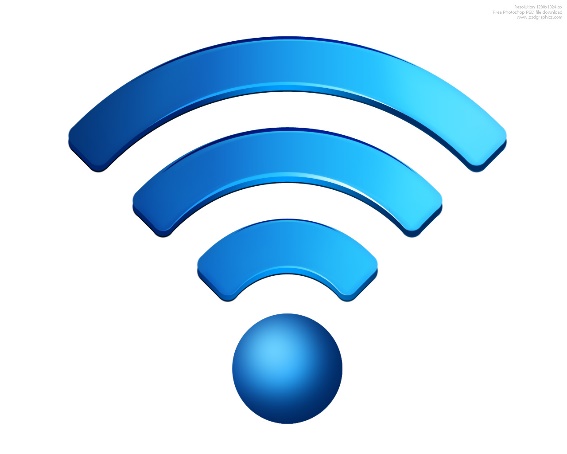 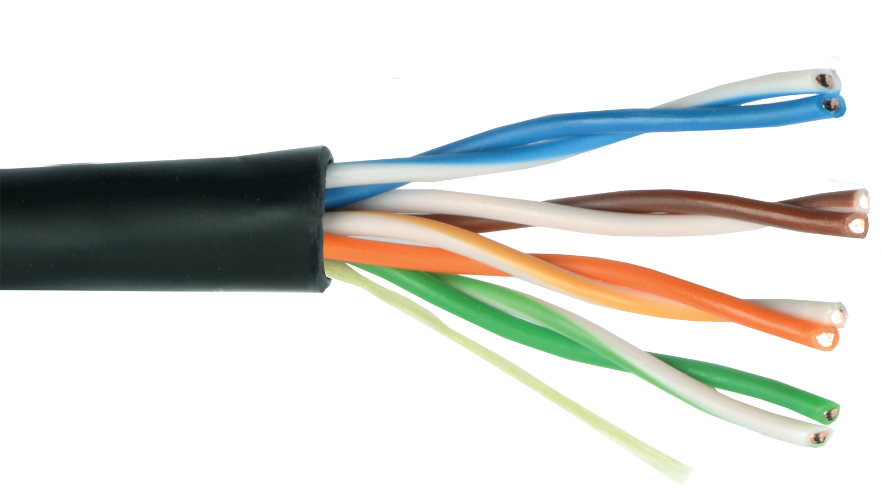 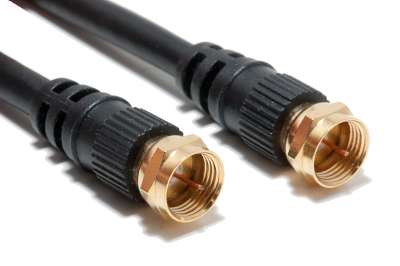 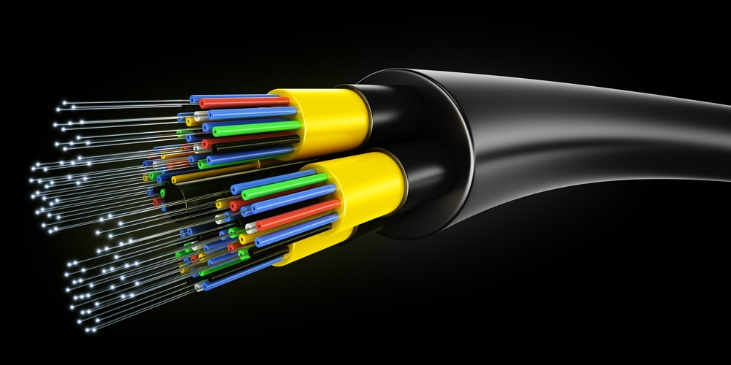 ฮับ (Hub) /สวิตช์ (Switch) /แอคเซสพอยต์ (Access Point : AP)
14
ฮับทำหน้าที่เป็นศูนย์รวมของสายเคเบิล และยังทำหน้าที่ทวนสัญญาณ (Repeater) เพื่อให้ส่งข้อมูลได้ไกลขึ้นอีกด้วย
ในปัจจุบันไม่นิยมใช้ฮับเท่าที่ควร แต่นิยมใช้ “สวิตชิ่งฮับ” แทน เพราะมีหลักการทำงานที่ชาญฉลาดกว่าฮับแบบปกติ และราคาไม่แพงมากนัก
แอคเซสพอยต์ เป็นอุปกรณ์กระจายสัญญาณแบบไร้สายโดยใช้คลื่นวิทยุ ต้องอาศัยสายเคเบิลในการเชื่อมต่อเข้ากับเครือข่าย
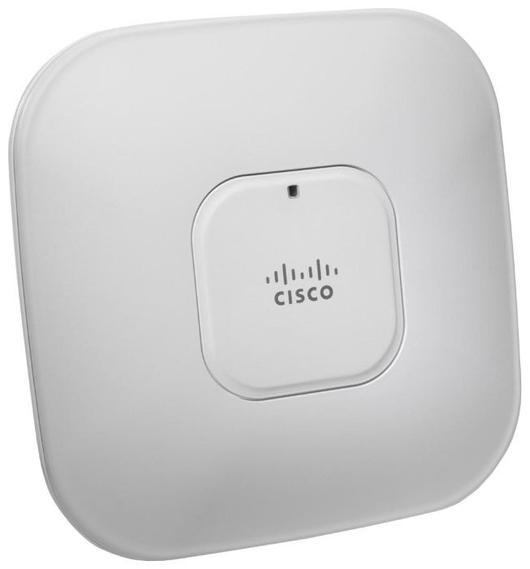 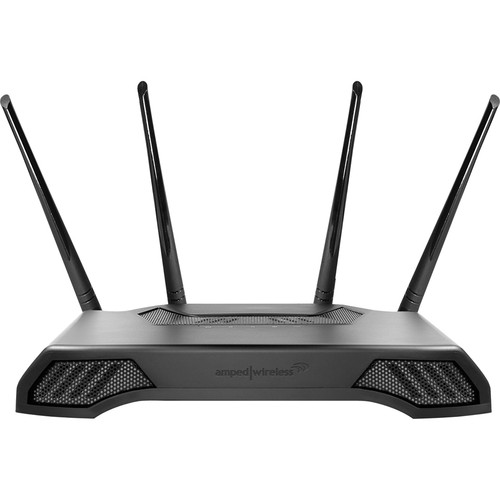 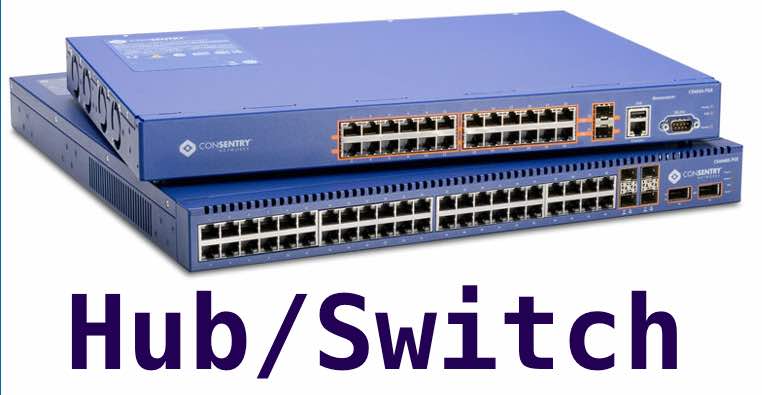 ระบบปฏิบัติการเครือข่าย (Network Operating System)
15
เป็นซอฟต์แวร์ที่นำมาใช้ควบคุมเครือข่าย 
ชุดระบบปฏิบัติการมี 2 ชุด  คือระบบปฏิบัติการบนเครื่องเซิฟเวอร์ และระบบปฏิบัติการบนเครื่องไคลเอ็นต์
ระบบปฏิบัติการเครือข่ายที่เป็นที่นิยมในปัจจุบันมี 3 ระบบปฏิบัติการ คือ Windows Server, Unix และ Linux
ระบบปฏิบัติการบนเซิร์ฟเวอร์
16
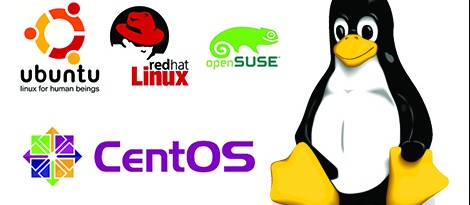 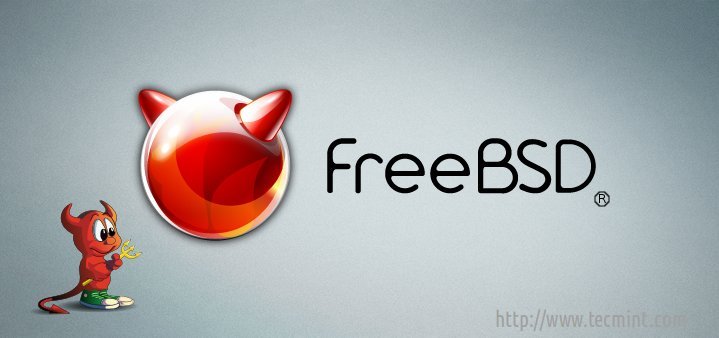 Today…. CLOUD COMPUTINGInfrastructure, Software, Platform, …as a Service
17
See also : https://azure.microsoft.com/en-in/overview/what-is-cloud-computing/
18